Краткая презентация образовательной программы дошкольного образования МДОУ «Детский сад № 24 п. Хмельники»
Образовательная программа дошкольного образовательного учреждения – локальный нормативный акт, определяющий содержание дошкольного образования в дошкольном образовательном учреждении                   ОП ДО разработана на основе:  -Федерального государственного образовательного стандарта дошкольного образования (утвержденного приказом Минобрнауки России от 17.10.2013 №1155)  -Федеральной образовательной программы дошкольного образования (утвержденной приказом Минросвещения  России от 25.11.2022 № 1028)
Разделы ОП ДО:
целевой
содержательный‎
организационный

     Все разделы ОП ДО включают обязательную часть и часть, формируемую участниками образовательных отношений
Цель  ОП ДО – разностороннее развитие ребенка дошкольного возраста на основе духовно-нравственных ценностей российского народа, исторических и национально-культурных традиций.
В МДОУ «Детский сад № 24 п.Хмельники»функционируют  2 разновозрастные  группы.
Из них: Группа №1 (от 1 до 4-х лет
 Группа №2 (от 4-х до 8 лет)Наполняемость групп соответствуют требованиям СанПиН
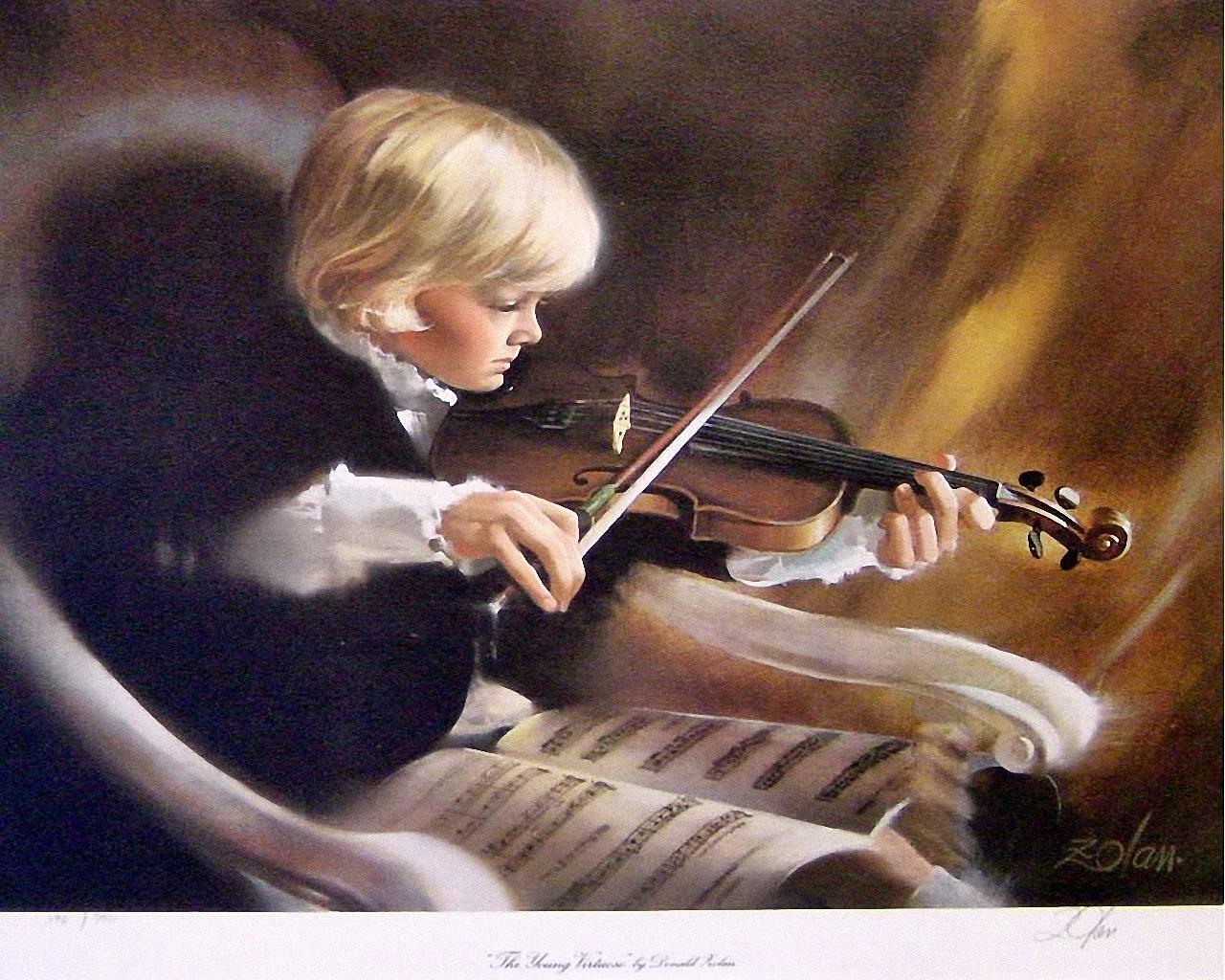 Направления обучения и воспитания – 
образовательные области:
 «Социально – коммуникативное развитие»
 «Познавательное развитие» 
 «Речевое развитие»
 «Художественно – эстетическое развитие»
«Физическое развитие»
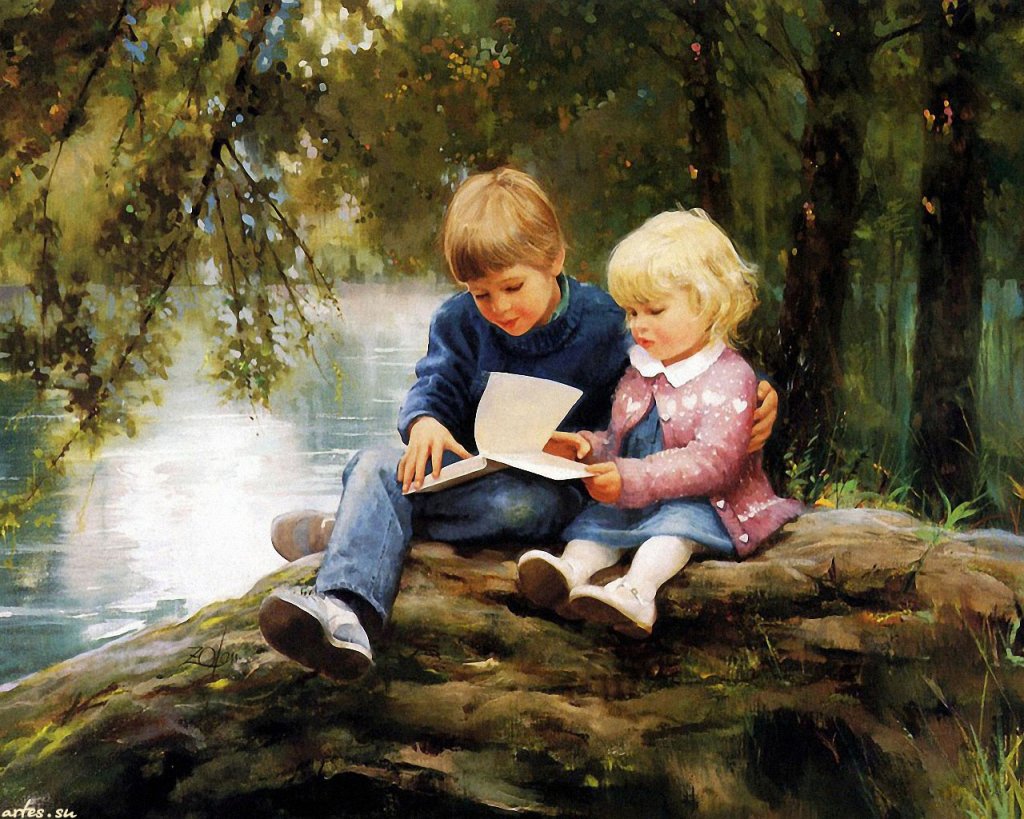 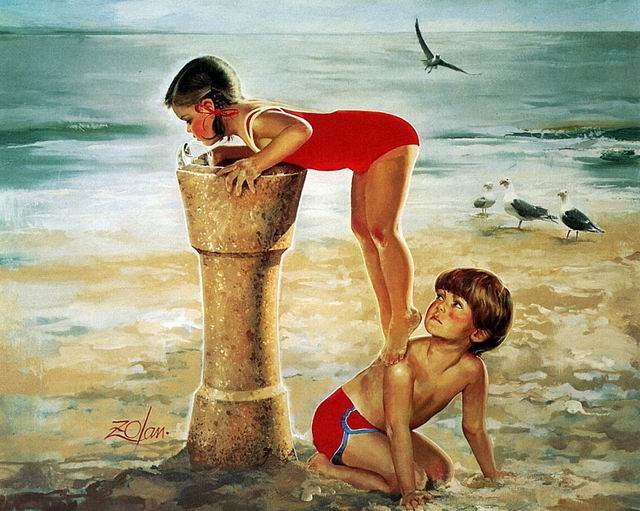 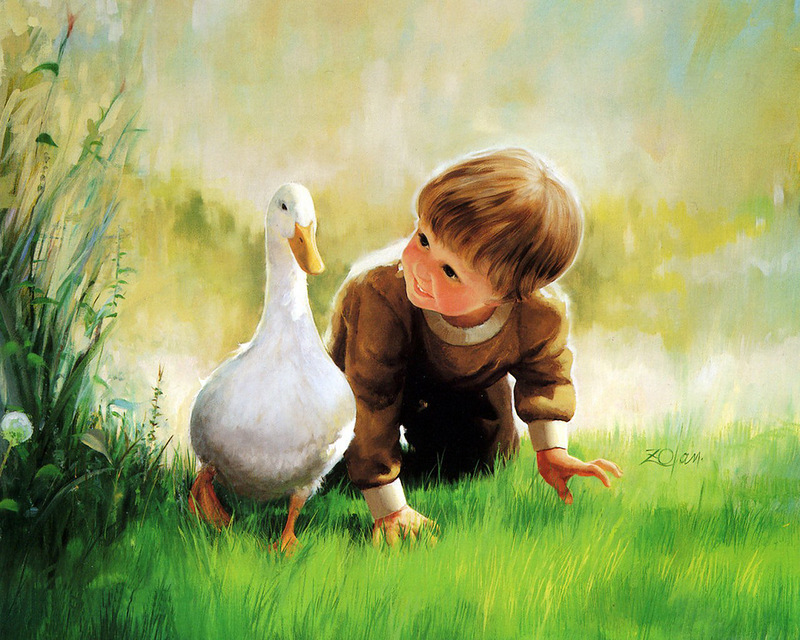 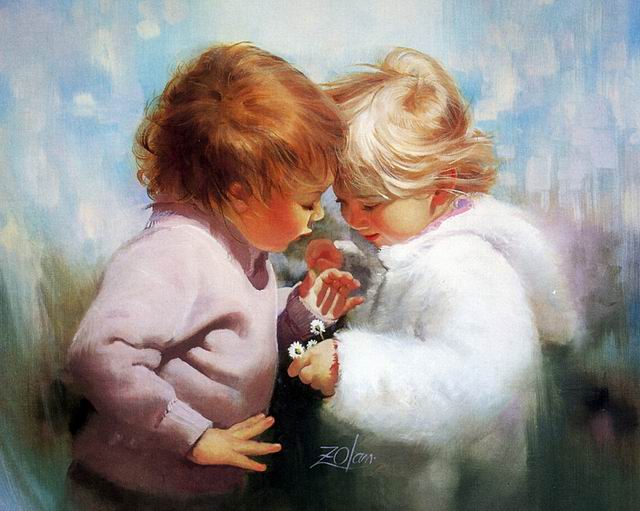 Характеристика взаимодействия ДОУ с семьями воспитанников
Цели взаимодействия:                                                                                     
Обеспечение психолого-педагогической поддержки семьи и повышение компетентности родителей в вопросах образования, охраны и укрепления здоровья детей младенческого, раннего и дошкольного возрастов.
 Обеспечение единства подходов к воспитанию и обучению детей в условиях ДОО и семьи; повышение воспитательного потенциала семьи

Принципы взаимодействия:
Приоритет семьи в воспитании,обучении и развитии ребёнка;
Открытость;
Взаимное доверие, уважение и доброжелательность во взаимоотношениях педагогов и родителей;
Индивидуально- дифференцированный подход к каждой семье;
Возрастосообразность
Задачи взаимодействия:
Информирование родителей и общественности относительно целей дошкольного образования, общих для всего образовательного пространства РФ, о мерах господдержки семьям, имеющим детей дошкольного возраста, а также об образовательной программе, реализуемой в ДОО.
Просвещение родителей, повышение их правовой, психолого-педагогической компетентности в вопросах охраны и укрепления здоровья, развития и образования детей.
Создание условий для развития ответственного и осознанного родительства как базовой основы благополучия семьи.
Построение взаимодействия в форме сотрудничества и установления партнерских отношений с родителями детей младенческого, раннего и дошкольного возраста для решения образовательных задач.
Вовлечение родителей в образовательный процесс.
Формы работы по взаимодействию с родителями
Родительские собрания, конференции, мастер-классы
  Управление ДОУ через  родительский совет
  Консультирование
  Родительские уголки и информационные стенды
  Дни открытых дверей
  Экскурсии по ДОУ
  Участие в создании развивающей среды
  Участие в педагогическом процессе (открытые просмотры, проекты, акции, привлечение родителей к подготовке праздников)
  Анкетирование
  Совместные мероприятия с участием воспитанников, педагогов, родителей
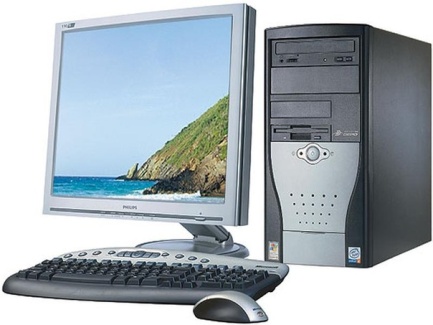 материально-технические
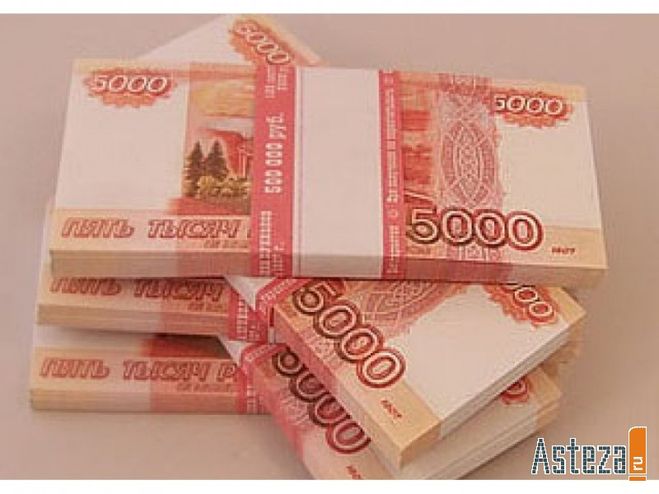 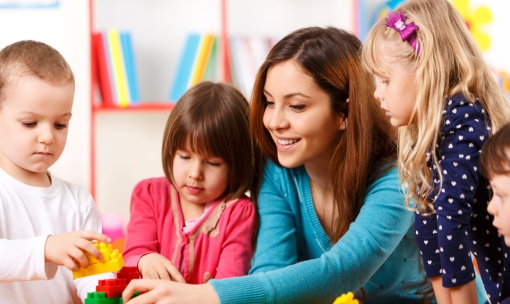 финансовые
кадровые
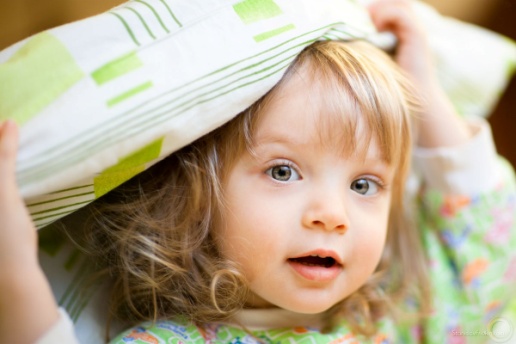 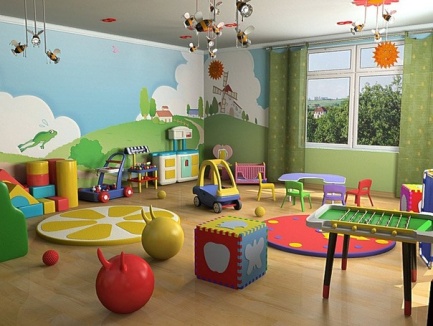 Условия реализации Программы
психолого-педагогические
развивающая предметно-простран-ственная среда